Kontrola DÚ
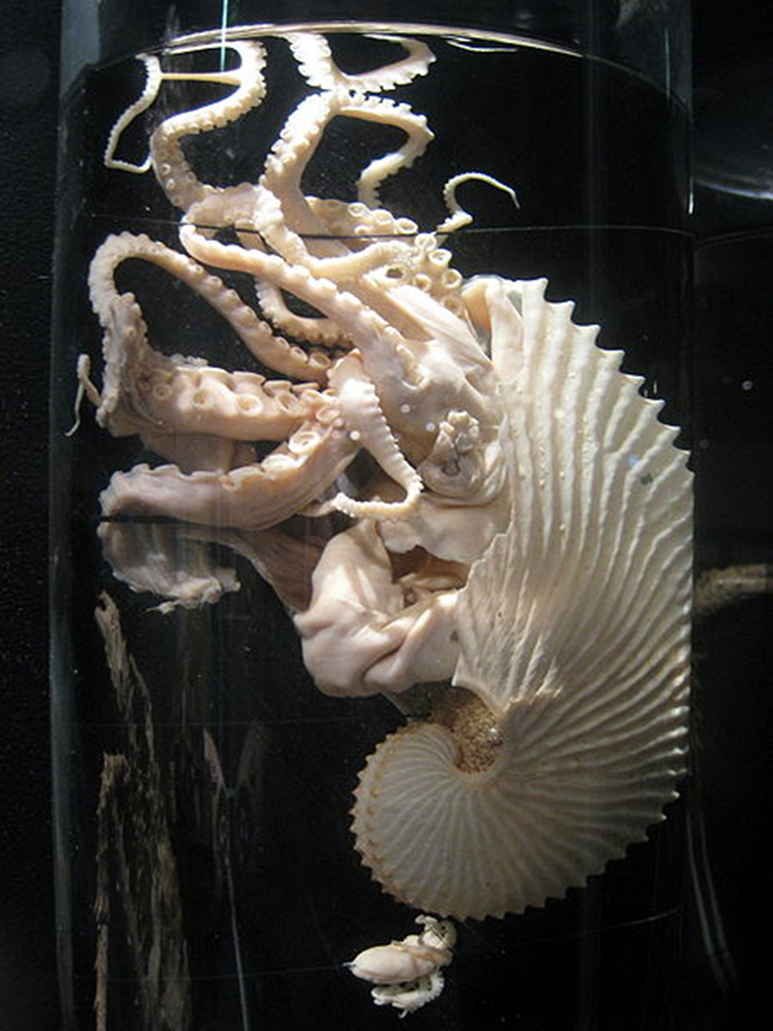 Sépiová kost      zdroj vápníku, fosforu- ještěři, želvy, ptáci
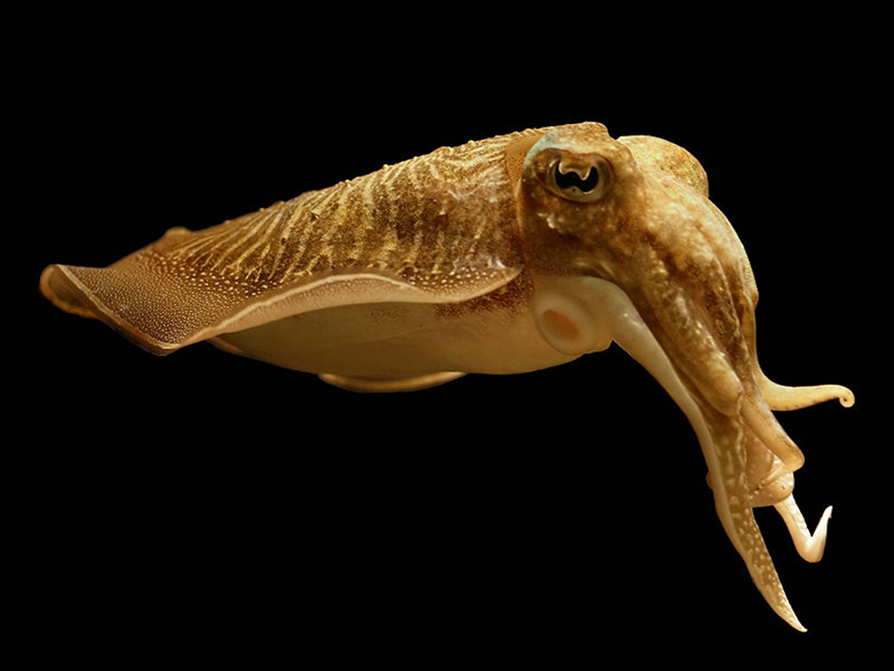 Opakování hlavonožci
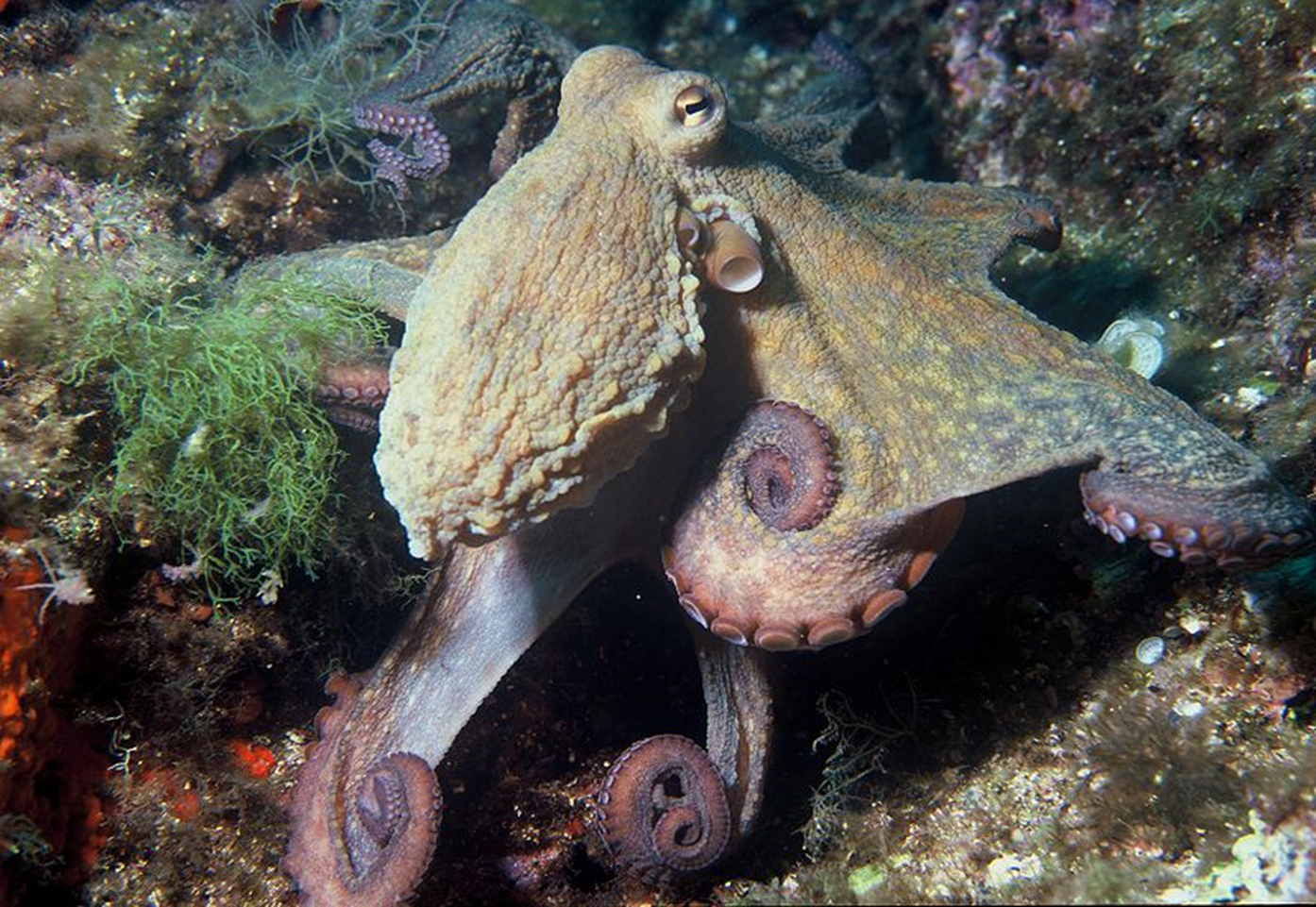 Tělo??
Výskyt??
Potrava??
Pohyb??
Ochrana ??
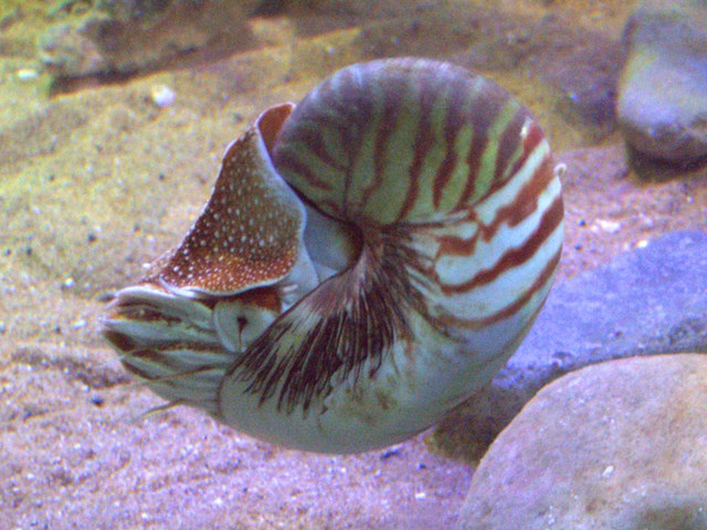 loděnka
sépie
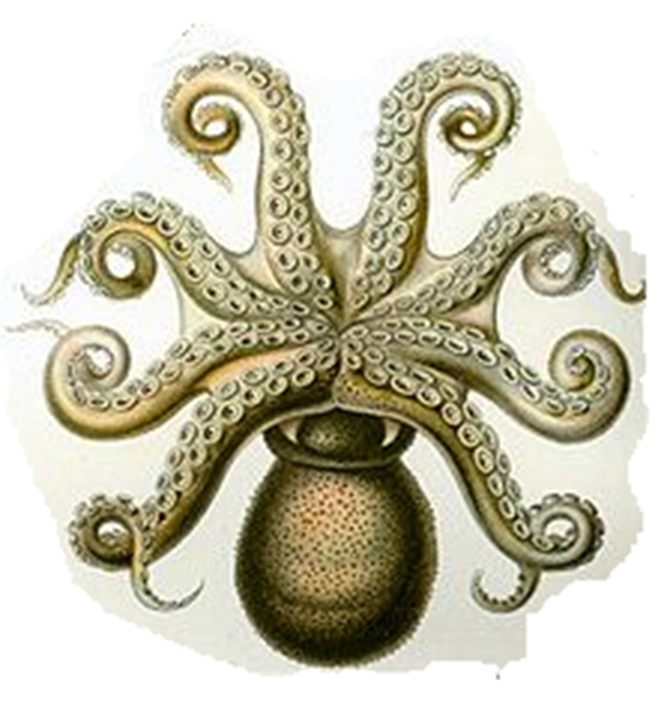 chobotnice
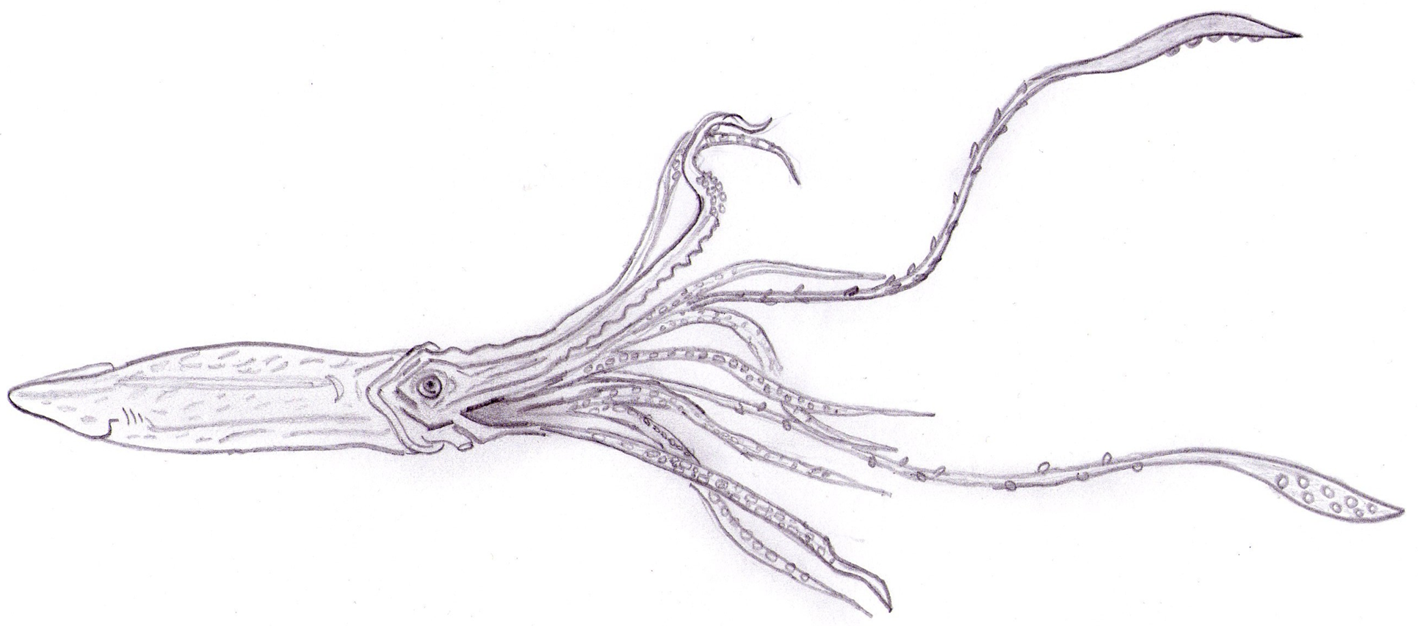 krakatice
Kroužkovci
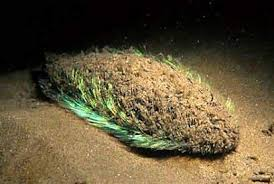 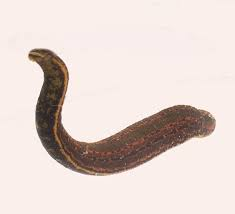 Bezobratlí živočichové
Žijí ve vodě nebo ve vlhké půdě
Tělo – článkované
Každý článek oddělen přepážkou
Povrch těla – pokožka- vyrůstají štětinky

Rozdělení: Mnohoštětinatci a Máloštětinatci (Opaskovci)
OPASKOVCI
žijí ve vodě nebo vlhké půdě
na povrchu těla málo štětinek 
na svém těle mají opasek  
po celý život nebo v době rozmnožování
produkuje sliz

Žížaly
Pijavky
Chobotnatky
Nítěnky
ŽÍŽALA OBECNÁ
ZADNÍ ČÁST ZAKULACENÁ
OPASEK
PŘEDNÍ ČÁST
DO ŠPIČKY
ČLÁNKY
VNITŘNÍ STAVBA ŽÍŽALY
ŽÍŽALA OBECNÁ
GONOCHORISTÉ
HERMAFRODIT
Vývin nepřímý
Vývin přímý
ORGANICKÉ ZBYTKY
Během deště vylézají
Užitečná v půdě
Nemá užitek
Nepřispívají k tvorbě humusu
Rozmnožování žížaly  výměna spermií pomocí opasků, oplodněná vajíčka v opasku, klade v kokonu do půdy
Kroužkovci  (zápis)
tělo rozděleno na články – přepážky
žijí ve vodě a vlhké půdě
povrch – pokožka a štětinky
pohyb – svaly
Rozdělení: opaskovci a mnohoštětinatci
OPASKOVCI
na svém těle opasek – celý život nebo v době rozmnožování
žížaly, nitěnky, pijavky, chobotnatky
ŽÍŽALA OBECNÁ
do 30 cm
kypří půdu, přispívá k tvorbě humusu
rozkladač- živí se rost. a živoč. zbytky
dýchá celým povrchem těla
cévní soustava uzavřená
nervová soustava žebříčkovitá
Hermafrodit, ale musí se spářit
Vajíčka v kokonech, vývin přímý
DÚ z online hodiny
Práce s textem v učebnici str. 65

Vyber správná slova a napiš do sešitu:
Nitěnka žije v čistých/ znečištěných vodách.
Pijavky mají/nemají přísavky.
Některé pijavky sají vodu/krev.
Chobotnatka není / je parazit.
Pijavka koňská je dravá/saje krev.


Nezasílat DÚ, příprava na písemnou práci – plži, mlži, hlavonožci.
videoukázky
https://www.youtube.com/watch?v=6CHvEtd_cz8 žížala
https://www.youtube.com/watch?v=ROdec9ROiyY  žížaly a jejich význam
https://www.youtube.com/watch?v=534IptM_mk4 rozmnožování žížal
https://www.youtube.com/watch?v=vrREu4C6Ux4 půda a žížala
 
https://www.youtube.com/watch?v=blr2v3rSZtA popis žížala